Механічний резонанс
Розглянемо явище механічного резонансу. Це явище має місце за частоти, коли амплітуда зміщення досягне максимума.
Визначення
М е х а н і ч н и й   р е з о н а н с – це явище різкого зростання амплітуди вимушених коливань при наближенні частоти змушувальної сили до частоти, яка дорівнює або наближається до власної частоти коливальної системи.
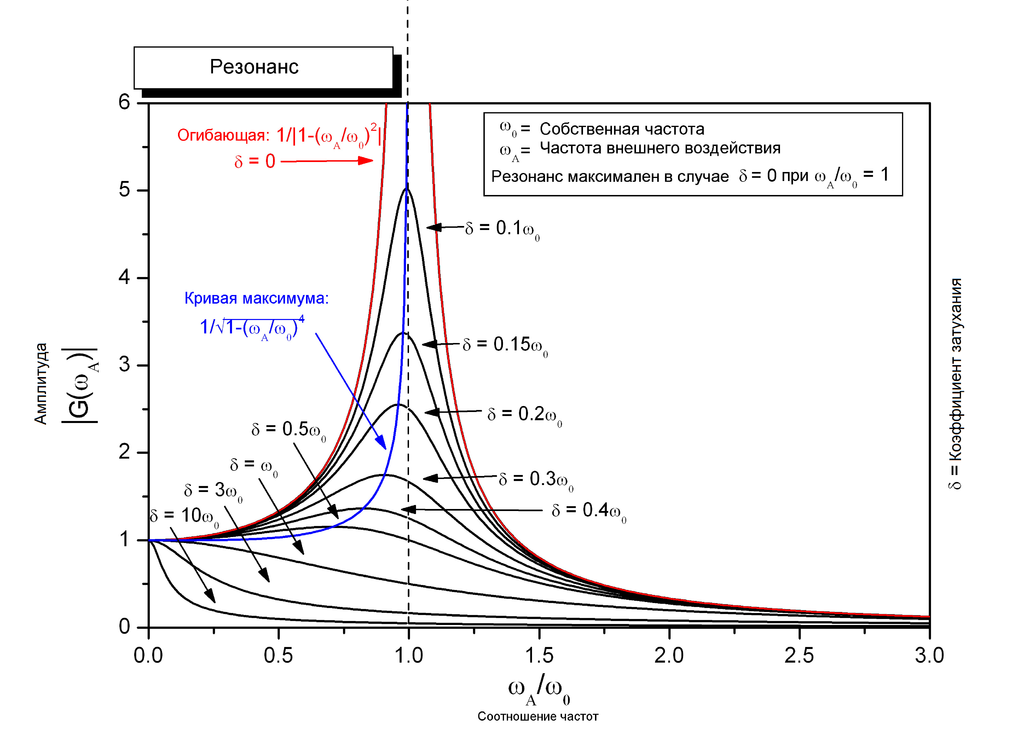 Резонанс характеризують інтенсивністю, напівшириною спектральної лінії та добротністю. Здебільшого резонанс наближено описують кривою Лоренца:
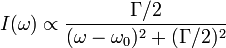 Резонансні криві
Резонансні криві – це криві залежності амплітуди А вимушених коливань від частоти  при різних  . 	При  0 всі криві досягають одного і того ж самого, відмінного від нуля, граничного значення , яке називається статичним відхиленням.
Резонанс
Резонанс може бути шкідливим і небезпечним. З метою запобігання цьому слід заздалегідь обчислювати частоти коливань різних машин, засобів транспорту, фундаментів тощо, щоб у звичайних умовах їх експлуатації не міг настати резонанс.
	У повсякденному житті можна спостерігати, як в кімнаті бряжчать шибки під час проходження по вулиці важкого вантажного автомобіля. Це означає, що власні частоти коливань шибок дорівнюють частоті коливань деталей автомобіля.
Явище резонансу широко використовується в науці й техніці. На ньому ґрунтується робота багатьох радіотехнічних схем та пристроїв, таких як коливні контури. Використовуючи явище резонансу ми вибираємо із багатого різноманіття електромагнітних хвиль в просторі навколо нас саме ті, які відповідають нашій улюбленій радіостанції, вибираємо телевізійний канал тощо.